Want To Connect Your Device
Wirelessly To This Pod?
Click Here For Instructions
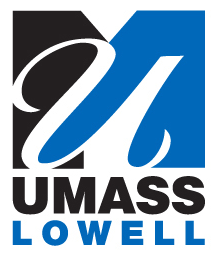 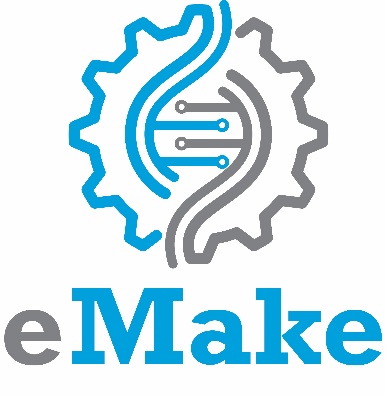